الإدارة العامة للمنشآت التجارية
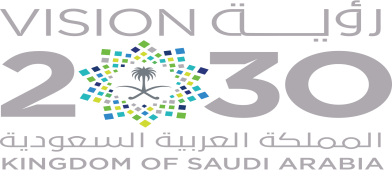 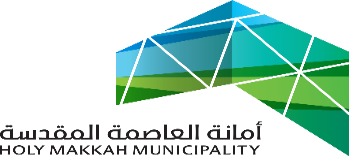 إدارة مختبر السلامة الغذائية
معد التقرير / أحمد صبغه
www.holymakkah.gov.sa
وكالة الخدمات – الإدارة العامة للمنشآت التجارية
الإدارة العامة للمنشآت التجارية
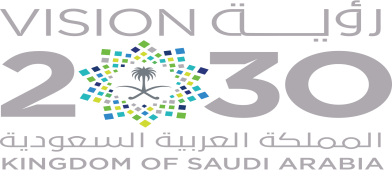 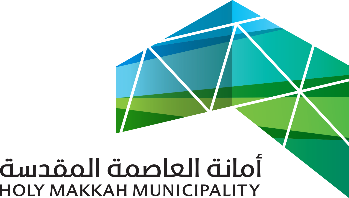 تقرير أعمال ادارة ( مختبر السلامة الغذائية ) خلال الربع السنوي الأول2021م
1
الإدارة العامة للمنشآت التجارية
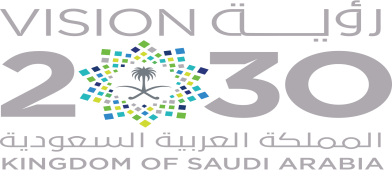 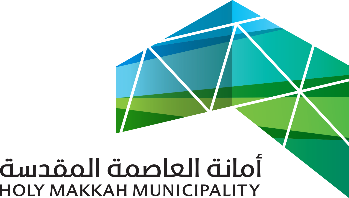 تقرير أعمال ادارة ( مختبر السلامة الغذائية ) خلال الربع السنوي الأول2021م
اعداد العينات الملوثة حسب نوع البكتيريا
سالمونيلا Salmonella
(0 ) عينة ملوثة
بسيلس سيريس Bacillus Cereus
         ( 0 )  عينة ملوثة
اشريشياكولاي E.coli
27عينة ملوثة
ستافيلوكوكس أوريس  Staphylococcus aureus
(0) عينات ملوثة
كوليفورم  Coliform
(6) عينة ملوثة
نتائج قياس الأثر المتبقي من المبيدات الحشرية في الأغذية
المعاملات
تدريب الطلاب من الجامعات والكليات :
2
الإدارة العامة للمنشآت التجارية
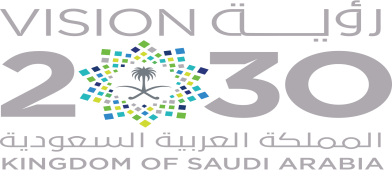 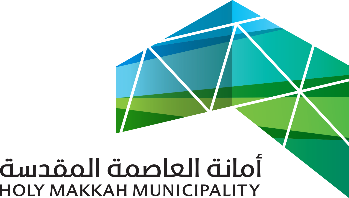 تقرير أعمال ( إدارة مختبر السلامة الغذائية ) خلال الربع السنوي الأول2021م
www.holymakkah.gov.sa
3
وكــــــالــــــــــة الــــــخـــــــدمــــــــــــات - الإدارة العامـــــة للمنشآت التجارية